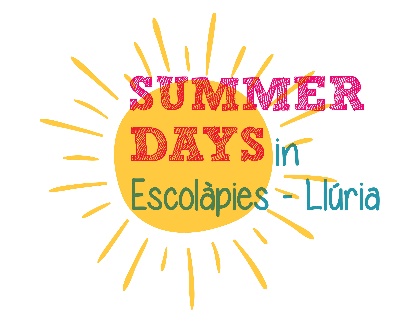 SUMMER DAYS
ESCOLÀPIES LLÚRIA
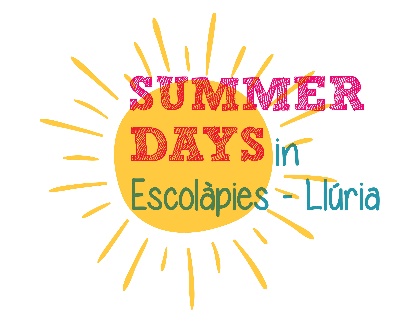 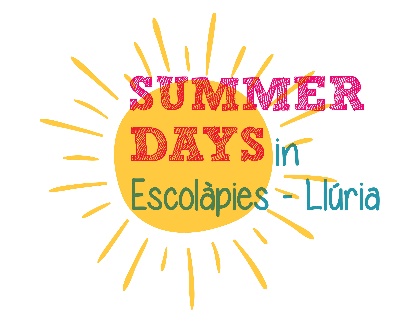 Coses a tenir en compte:

Els dilluns portaran dues motxilles. La de piscina es quedarà a l’escola de dilluns a divendres. L’altre anirà i tornarà cada dia.  
Cal posar el nom a les pertinences de cada nen/a.
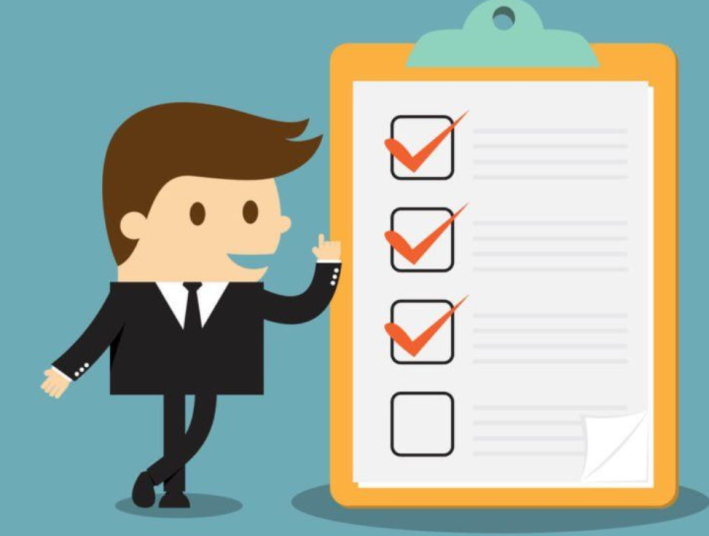 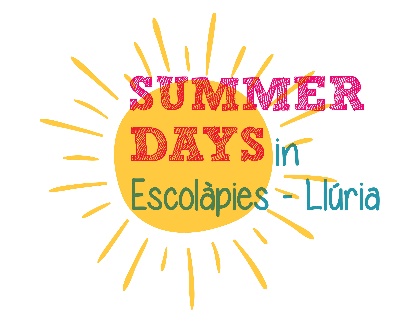 MATERIAL NECESSARI:
MOTXILLA PISCINA:               MOTXILLA DIA A DIA
Tovallola
Crema solar
Banyador
Xancletes
Gorra
Ampolla d’aigua (evitar les de vidre).
Esmorzar.
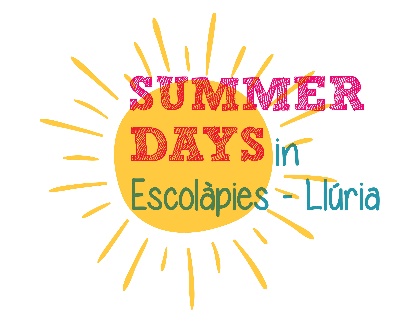 SORTIDES:
27 JUNY: MUSEU XOCOLATA
4 JULIOL: BIG FUN MUSEUM
11 JULIOL: AQUARIUM
18 JULIOL: MUSEU CERA
25 JULIOL: CATALUNYA EN MINIATURA (TOT EL DIA).